Papillon
Strijden tegen energiearmoede op een manier die goed is voor mens en planeet
Dit is Papillon
Het sociaal probleem
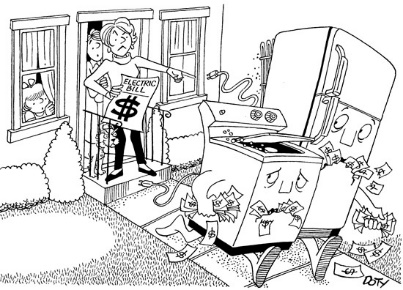 Hogere energiefactuur door hoog verbruik
Financiële drempels
Mensen in energiearmoede betalen duurder tarief
Geen budget om energiezuinig toestel te kopen
Energie-armoede
1/3 mensen in energiearmoede hebben energieverslindende toestellen
Mensen hebben vaak (energie)schulden
Oude toestellen verbruiken veel energie
minstens 135.000 huishoudens in Vlaanderen
Energie verspilling
Toestellen type C [F] verbruiken 3x [5x] meer dan A++ (oude labels)
De oplossing: huishoudtoestellen-as-a-service
+
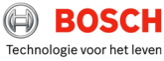 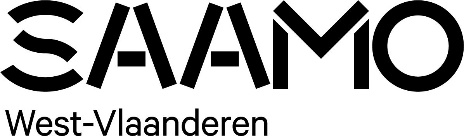 “10 jaar zonder zorgen”
De voordelen voor de huurder
Geen investering maar maandelijkse huurprijs
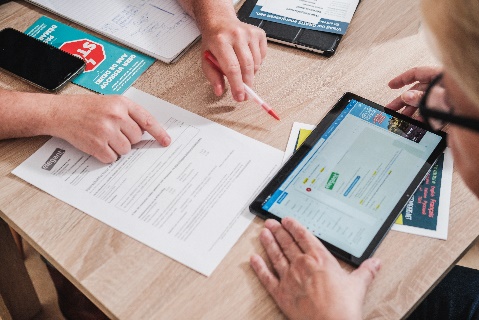 Onmiddellijk besparen op elektriciteit en water
Service & pick-up bij end-of-life inbegrepen
Levering en installatie inbegrepen
Voordelen voor klimaat & bedrijf
Design voor herstel en langere levensduur
Geen transfer van eigenaarschap
Reductie van materialen en footprint
Design - refurbishment & recyclage
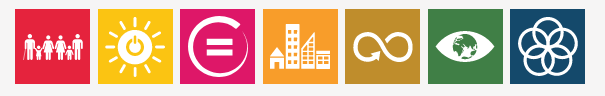 Resultaten pilootproject

Pilootproject in de Westhoek (en Beerse)
Start augustus 2018
73 families huren 119 toestellen
Ondersteund door Vlaanderen Circulair in 2018/2019
Klimaattrofee - Radicale Vernieuwers
Brons ‘Belgian Business Awards for the Environment’
Veel erkenning & interesse uit binnen- en buitenland

Kleine uitbreiding: 10 gerefurbishte toestellen – 5 jaar huur
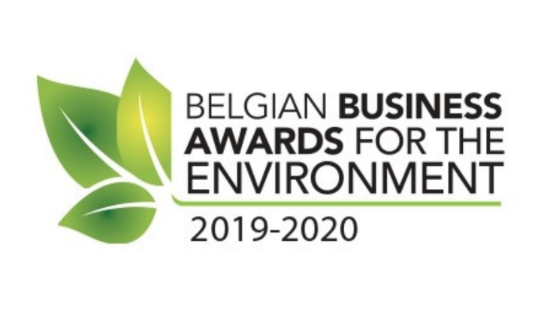 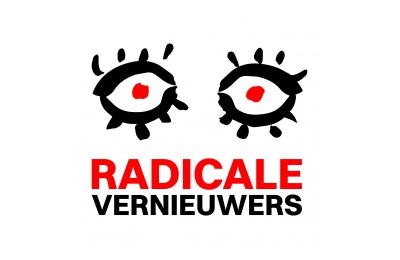 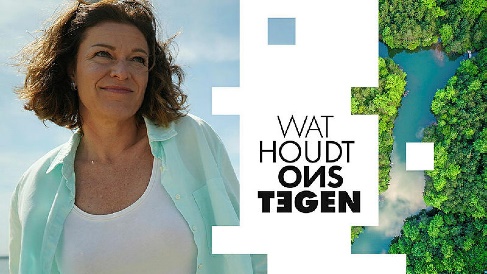 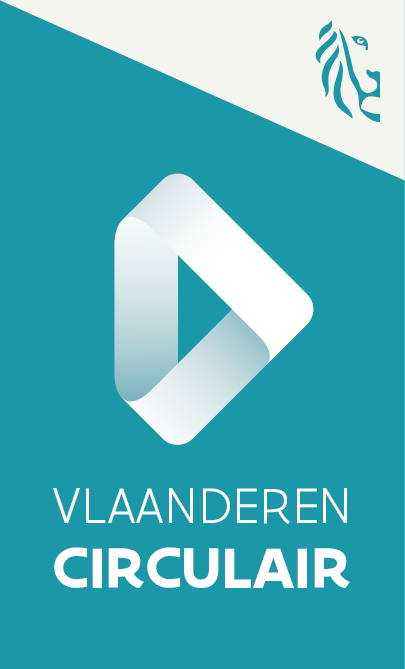 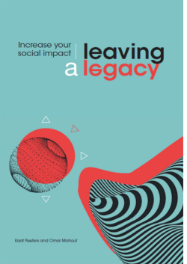 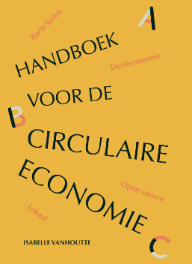 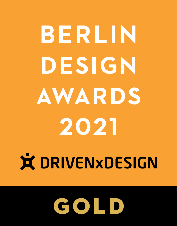 Gemiddelde besparing: -22%

Sociale huurder:		43%	private huurder:		35%SVK:			13%eigenaar:		9%alleenstaande:		43%alleenstaande ouder:	22%gezin:			20%koppel:			15%
De opschaling
  
2021-2022: opschaling in Vlaanderen via een sociaal franchise model
Steun van VP Capital​
Naast pilootregio actief in: Ieper, Heuvelland, Koekelare, Nieuwpoort, Veurne, Oudenburg, Oudenaarde, Kruisem, Ninove, Beveren, Sint-Niklaas, Kruibeke, Waasmunster, Sint-Gillis-Waas, Temse, Stekene, Beerse, Antwerpen, Pelt, Hasselt​, Arendonk, Tessenderlo  en Tongeren
282 toestellen bij 176 gezinnen
Aanpassing Vlaams beleid – korting 

medio 2023: open voor alle Vlaamse ocmw’s + eerste stappen in Brussel
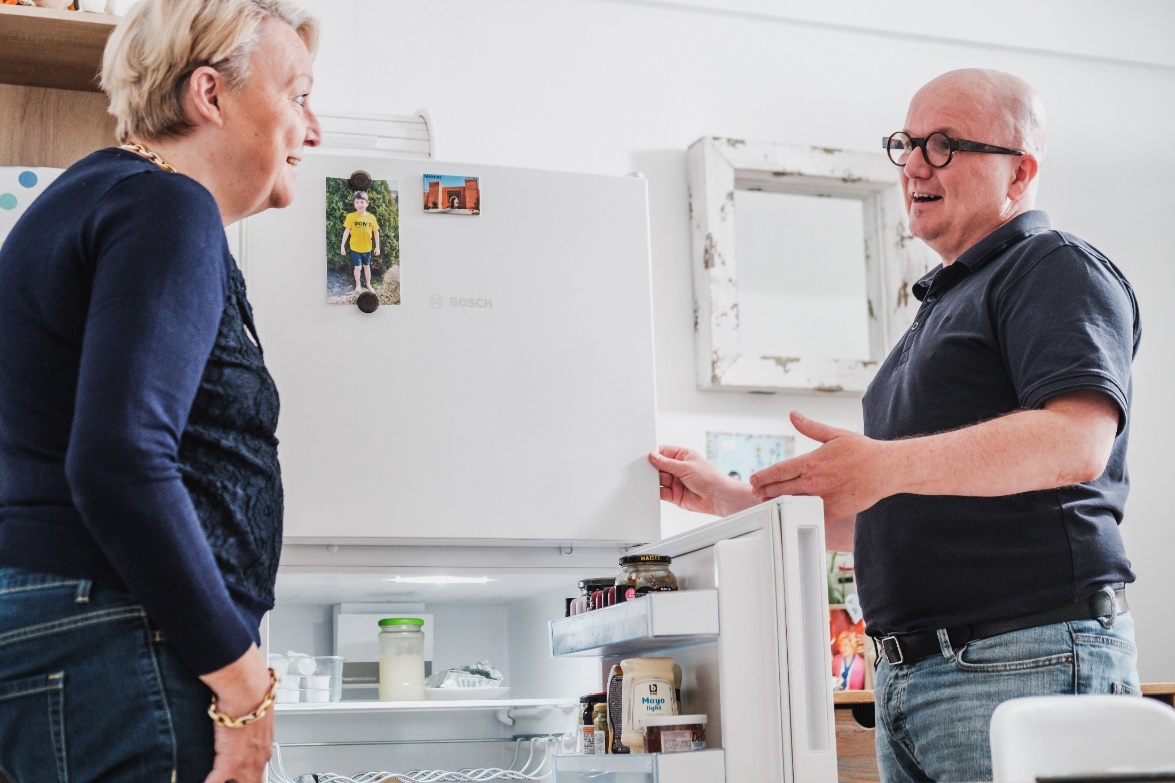 ‘Sociale franchise’ model
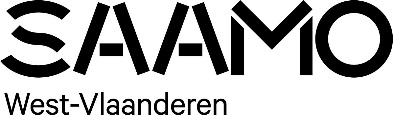 €/year
€/year
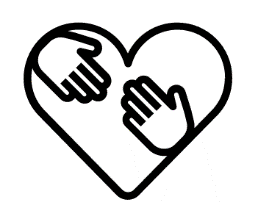 lokale partner
€/month
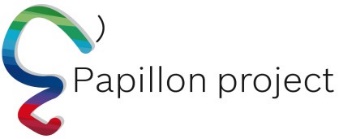 Sociaal Franchise model
Voor welke doelgroep?

Mensen die in aanmerking komen voor energiescan
Liefst met energiearmoede-problematiek
Liefst met oud toestel maar geen absolute voorwaarde
+- april '24: doelgroep 4 met korting voor doelgroep 5

Welke partner zoeken we? 

Partner met rechtstreekse link met doelgroep
Vaak OCMW of lokaal bestuur
Sociaal Franchise model
Wat bieden we?  
 
Onze ervaring uit het pilootproject en eerste opschalingsfase
bereidheid mee te zoeken naar de meest geschikte werkwijze voor lokale context
Gestandaardiseerde contracten + vastgelegde huurprijzen 
Aanspreekpersoon naar Bosch: bestellingen centraliseren + facturatie naar franchisenemer
Helpdesk voor de franchisenemer gedurende 1O jaar

  Wat verwachten we?
Franchise fee:
Selectie van en contact met de huurder (eerste contact -> huisbezoek)
Ondertekening contract met huurder
Afname van kleine impactstudie (gegevens v huurders)
Minimaal begeleidingstraject ifv energierechten huurder en ifv impactmeting
Inning van de maandelijkse huurgelden en jaarlijks doorstorten aan SAAMO
Huurprijzen opschaling Papillon – september 2023
Papillon
Stefan Goemaere  / Curt Callebaut
Opbouwwerker energie en duurzaamheid

E  papillon@saamo.be
M 0474 91 96 65         0483 99 37 03

SAAMO West-Vlaanderen
www.saamo.be/papillon
LinkedIn: Papillon-project